ОСАНКА ЧЕЛОВЕКА
ПРЕЗЕНТАЦИЮ ВЫПОЛНИЛ ЛУЦЕНКО ДМИТРИЙ
ЧТО ТАКОЕ ОСАНКА?
Осанка – это положение тела, принимаемое стоящим человеком автоматически, т.е. привычная позиция мышечно-скелетного каркаса. Ее индивидуальные особенности определяет положение головы, верхних и нижних конечностей, наклон таза, форма живота и грудной клетки, а также изгибы позвоночника.
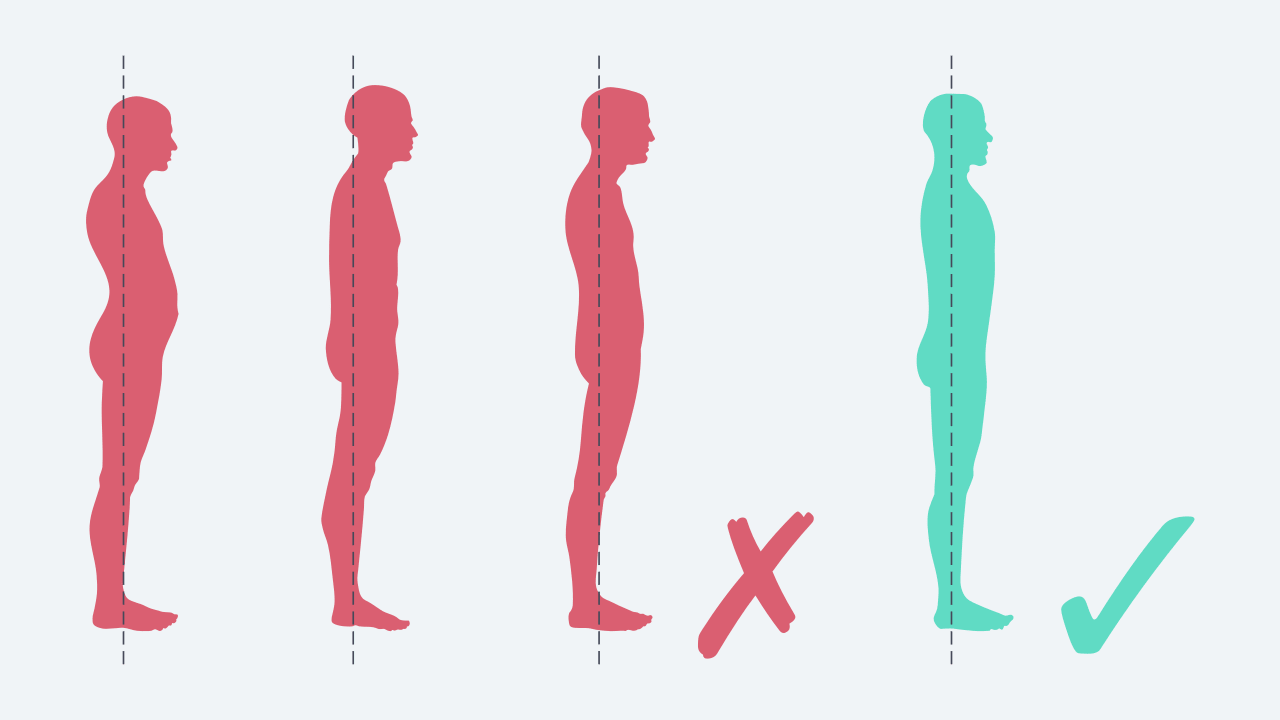 Эталоном для подражания может служить осанка балерин, а также спортсменок, занимающихся спортивной и художественной гимнастикой, синхронным плаванием.
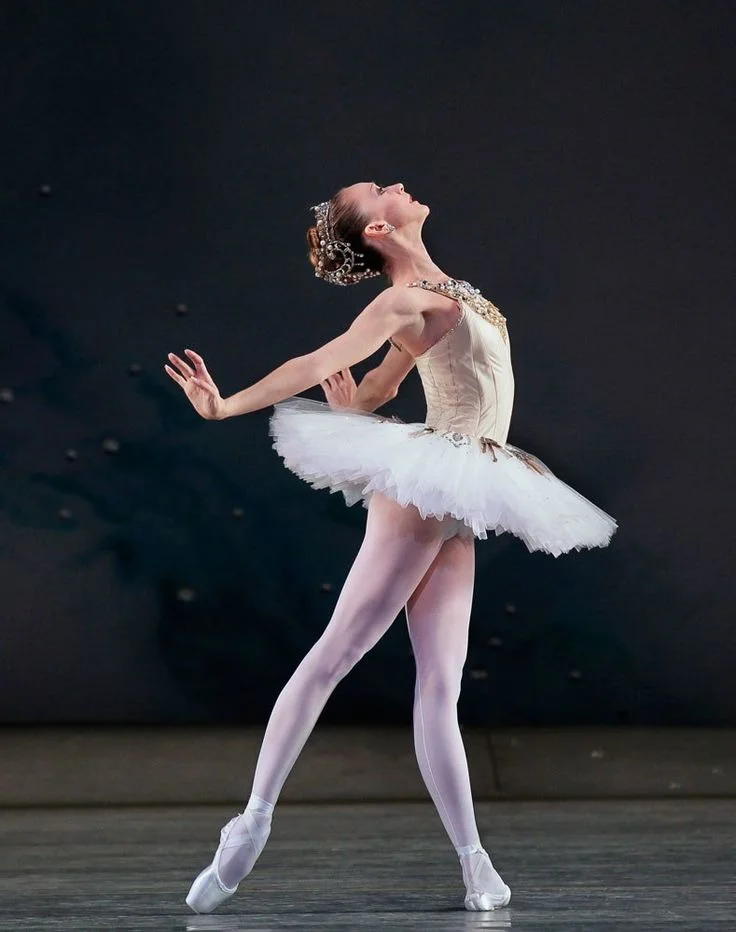 Нарушения осанки
Плоскостопие - изменение формы стопы, характеризующееся опущением её сводов
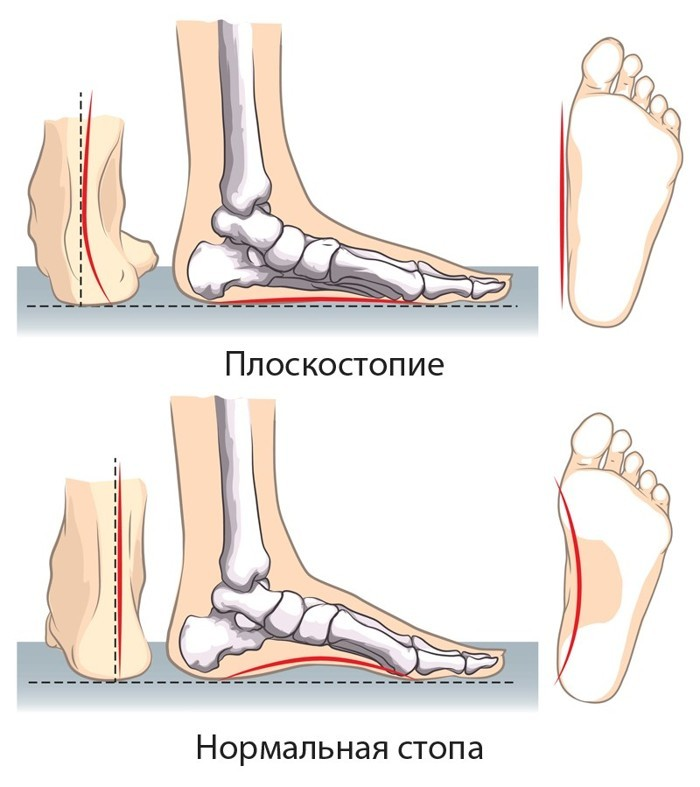